Project Proposals For CS620
Rajdeep Sardar
Mtech 2nd year student,
Department Of Computer Science & Engineering,
IIT Bombay.
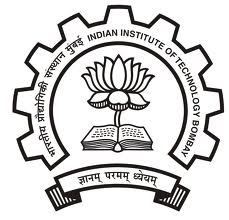 MTP Work: What IS Achieved
Prediction of solar intensity up to 48 hours ahead of time

RMSE is in range of 30~35%
Our Model: Combine Past Data & Weather Forecast
Various Past Information [eg. Avg intensity at noon of same week and same month of previous years]
Historical Data of Observed Intensity
Historical Weather Forecast Data
Build Train And Test Data
Apply SVM Regression And Predict Solar Intensity n hours ahead [ n <=48]
Reference [5]
Road  Map
Predicting solar power generation over a period in a solar power plant or rooftop solar panel

Collecting historical solar generation data

Fitting a model to predict the solar power generation in panels in that region.
Course Project Proposals
Project : Consumption Scheduler
Total Number Of Appliances
Appliance Ratings
Customers Electricity Requirement [eg. Wants to wash clothes today]
Provide a hour wise Optimized Schedule for the day minimizing cost
Electricity tariff  Slabs with consumption
Customer’s Schedule Of Day [week day or weekend, working hours etc]
Probable Solar Power Generation
Project : Solar Panel Cost Benefit Model
Other Initial Investment Cost [battery, inverter etc]
Solar Panel Cost
Maintenance Cost Over the lifetime of panel [including extra batteries]
A Tool Providing Cost Benefit Analysis For Installing The Panels
Electricity tariff  Slabs with consumption
Probable Solar Power Generation in the lifetime of panel
Customer Consumption Profile
References
[1] http://scikit-learn.org/stable/.
[2] Cody A. Hill, Matthew Clayton Such, Dongmei Chen, Juan Gonzalez, and
W. Mack Grady. Battery energy storage for enabling integration of dis-
tributed solar power generation. In 2011 IEEE International Conference
in Smart Grid Communications (SmartGridComm), pages 528–533. IEEE,
2011.
[3] A. Kansal, J. Hsu, S. Zahedi, and M. Srivastava. Power management in
energy harvesting sensor networks. In Transactions on Embedded Computing
Systems, 2007.
[4] D. Noh, L. Wang, Y. Yang, H. Le, and T. Abdelzaher. Minimum variance
energy allocation for a solar-powered sensor system. DCSS, 2009.
[5] N. Sharma, P. Sharma, D. Irwin, and P. Shenoy. Predicting solar generation
from weather forecasts using machine learning. In 2011 IEEE International
Conference in Smart Grid Communications (SmartGridComm), pages 528–
533. IEEE, 2011.
[6] Navin Sharma, Jeremy Gummeson, David Irwin, , and Prashant Shenoy.
Cloudy computing: Leveraging weather forecasts in energy harvesting sen-
sor systems. In 2011 IEEE International Conference in Smart Grid Communications
(SmartGridComm), pages 528–533. IEEE, 2011.
Thank You